BAPENDA
KABUPATEN TANGERANG
EVALUASI PELAYANAN PUBLIK PAJAK
OLEH ENDANG IRYANI
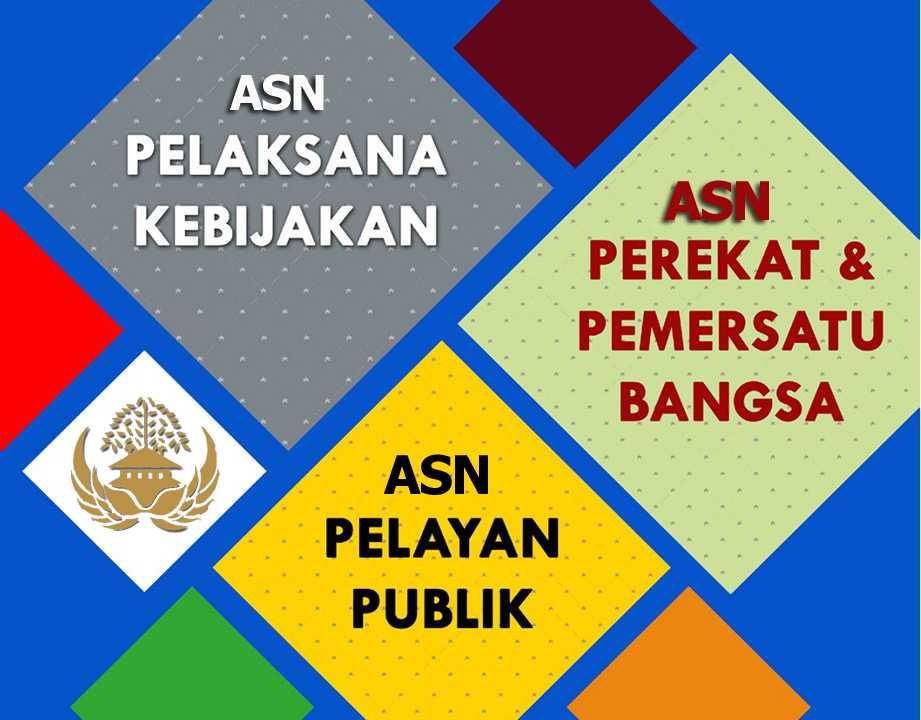 SIAPA ASN ITU?
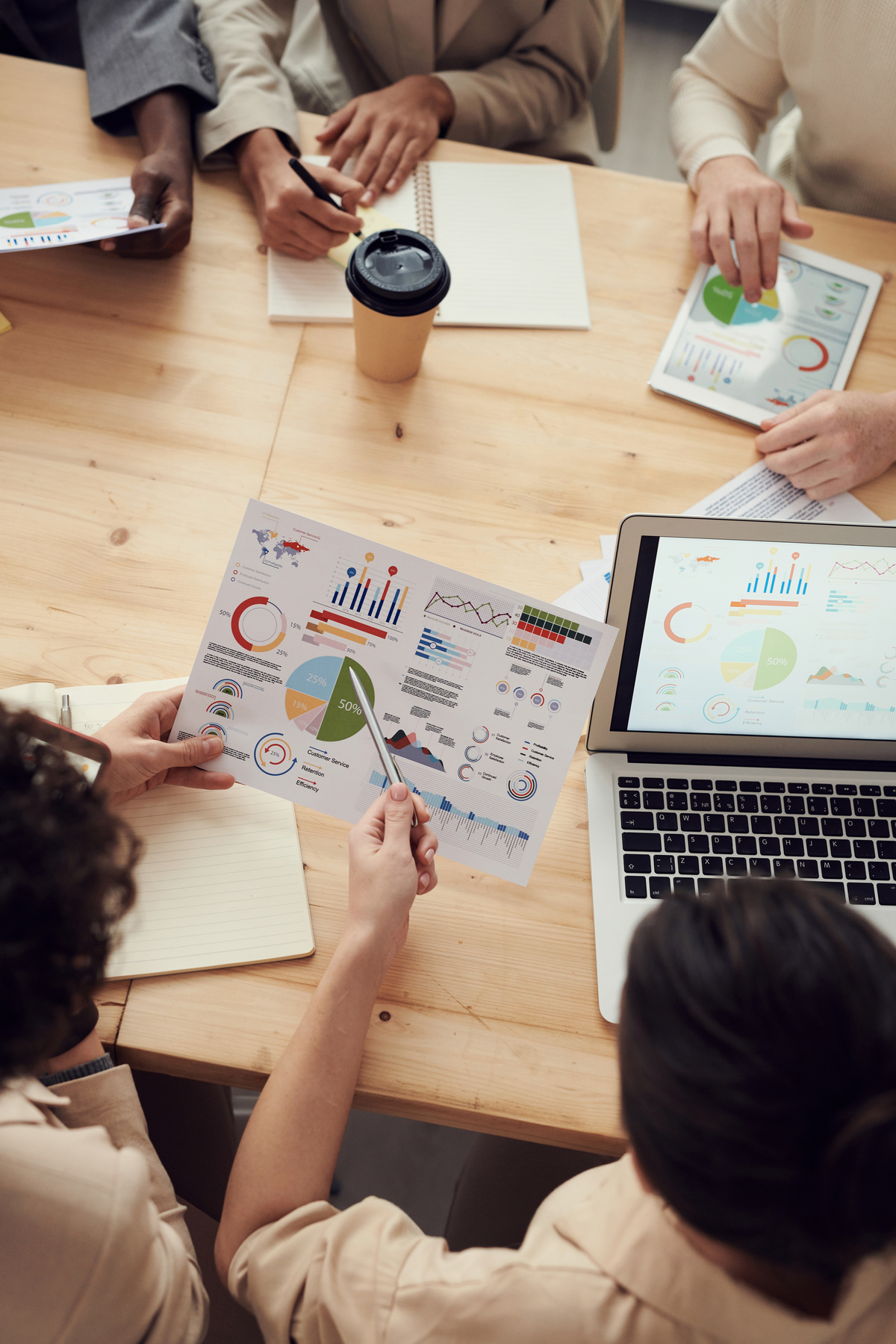 APA ITU PELAYAN PUBLIK?
UU NOMOR 25 TAHUN 2009
Pelayanan publik adalah kegiatan atau rangkaian kegiatan dalam rangka pemenuhan kebutuhan pelayanan sesuai dengan peraturan perundang- undangan bagi setiap warga negara dan penduduk atas barang, jasa, dan/atau pelayanan administratif yang disediakan oleh penyelenggara pelayanan publik
PAHAMI........
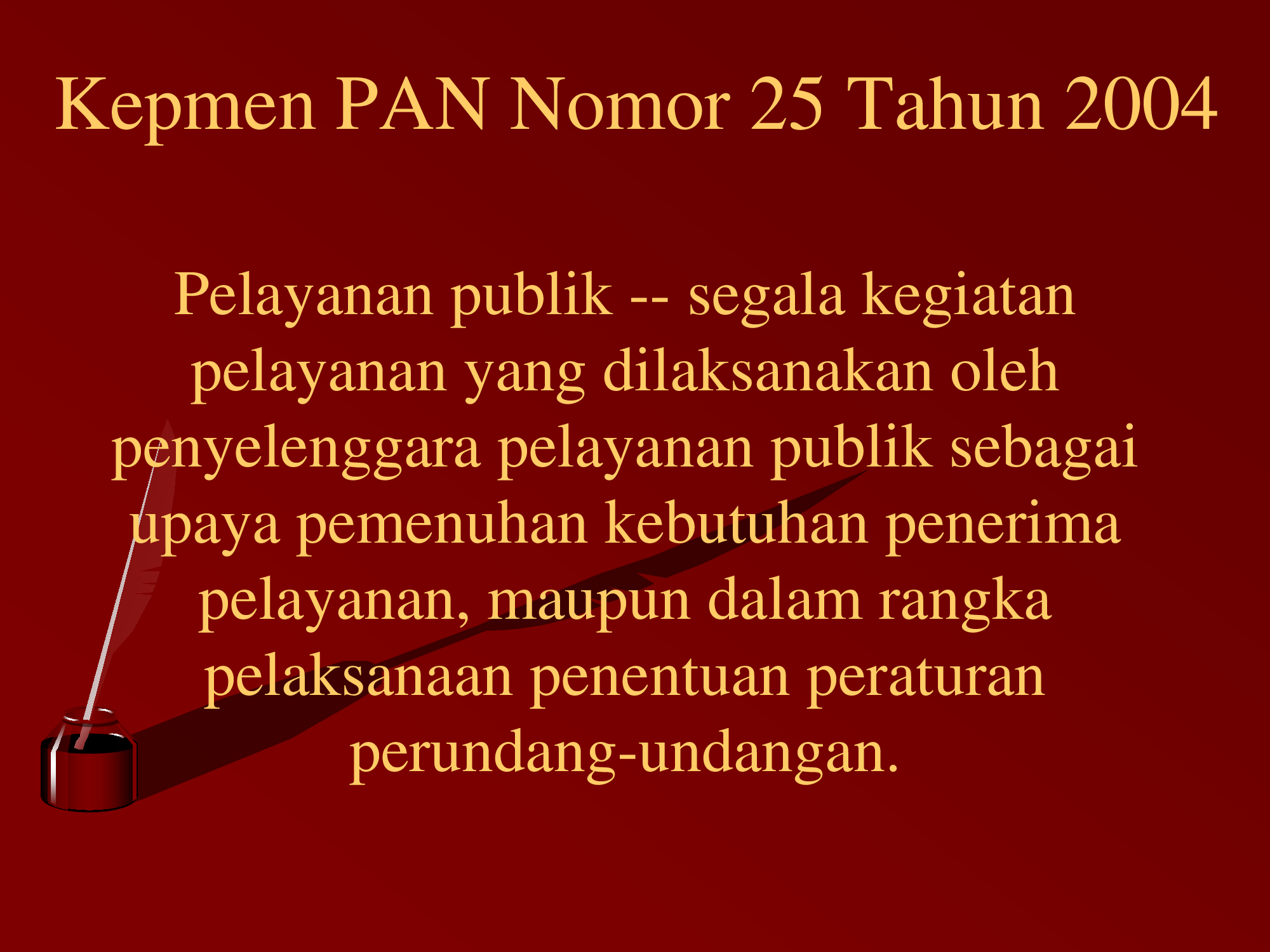 JADI...PELAYANAN PUBLIK
01
02
03
04
SUBJEK
OBJEK
PRODUK
SISTEM
PEGAWAI YANG MEMBERIKAN PELAYANAN
MASYARAKAT YANG DILAYANI
HASIL PELAYANAN
MEKANISME DAN SISTEM PELAYANAN PUBLIK
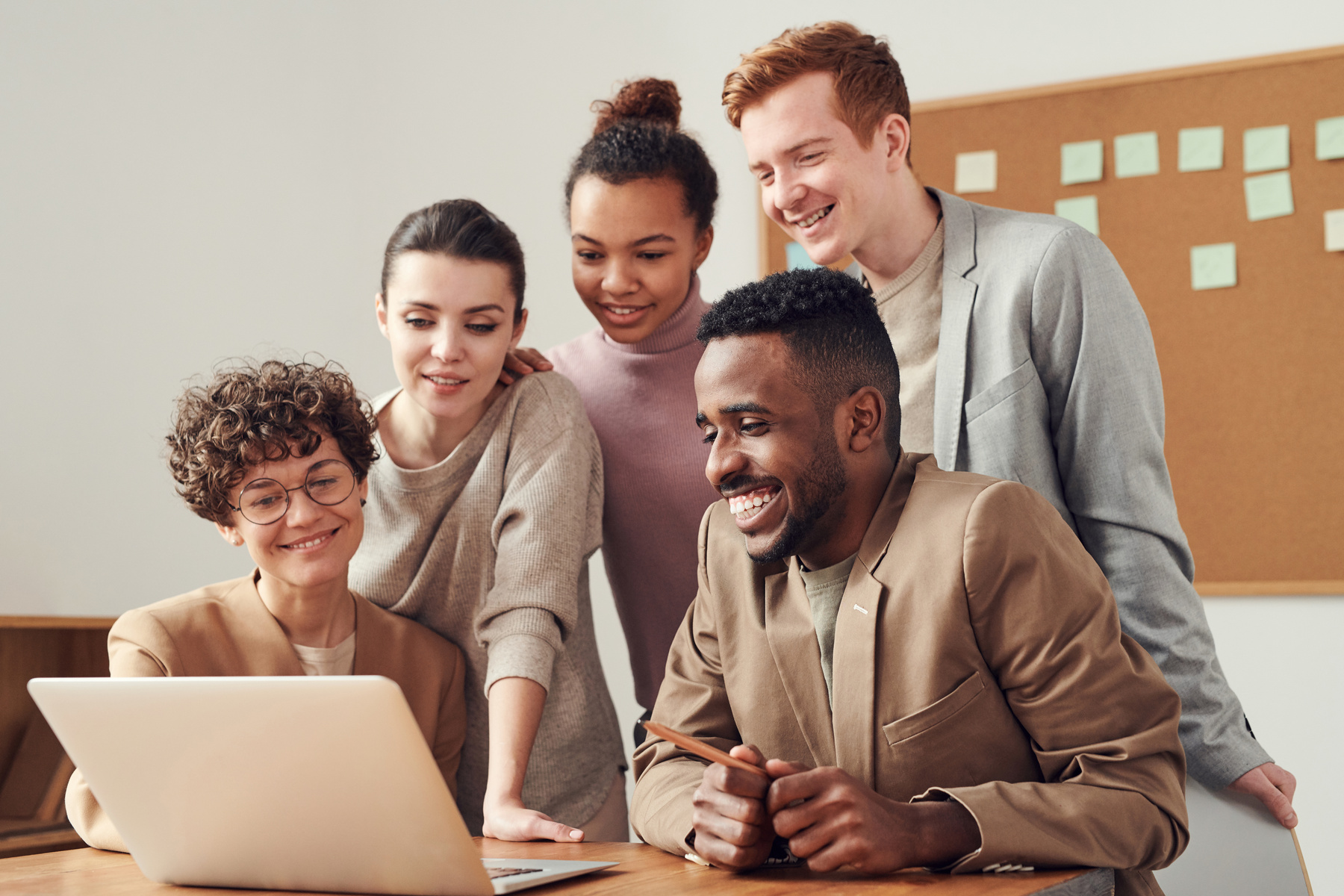 SUBJEK...
SIAPA DIA?
PEGAWAI BAPENDA
TUGASNYA?
MEMBERIKAN PELAYANAN KEPADA MASYARAKAT
UNTUK APA?
TERBANGUNNYA PEMERINTAH KABUPATEN TANGERANG YANG BAIK
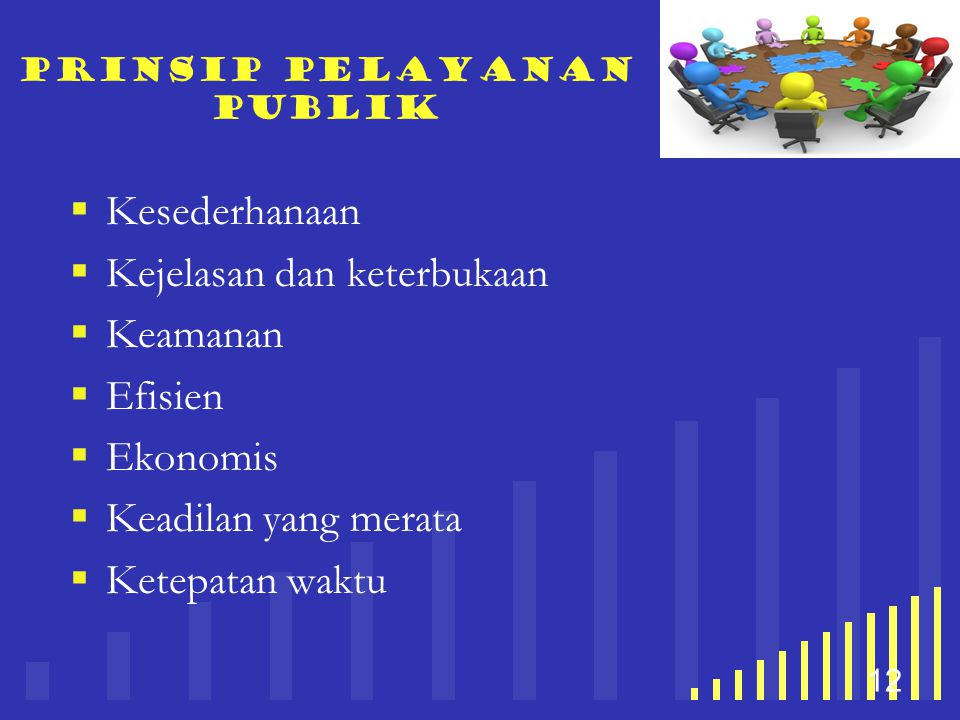 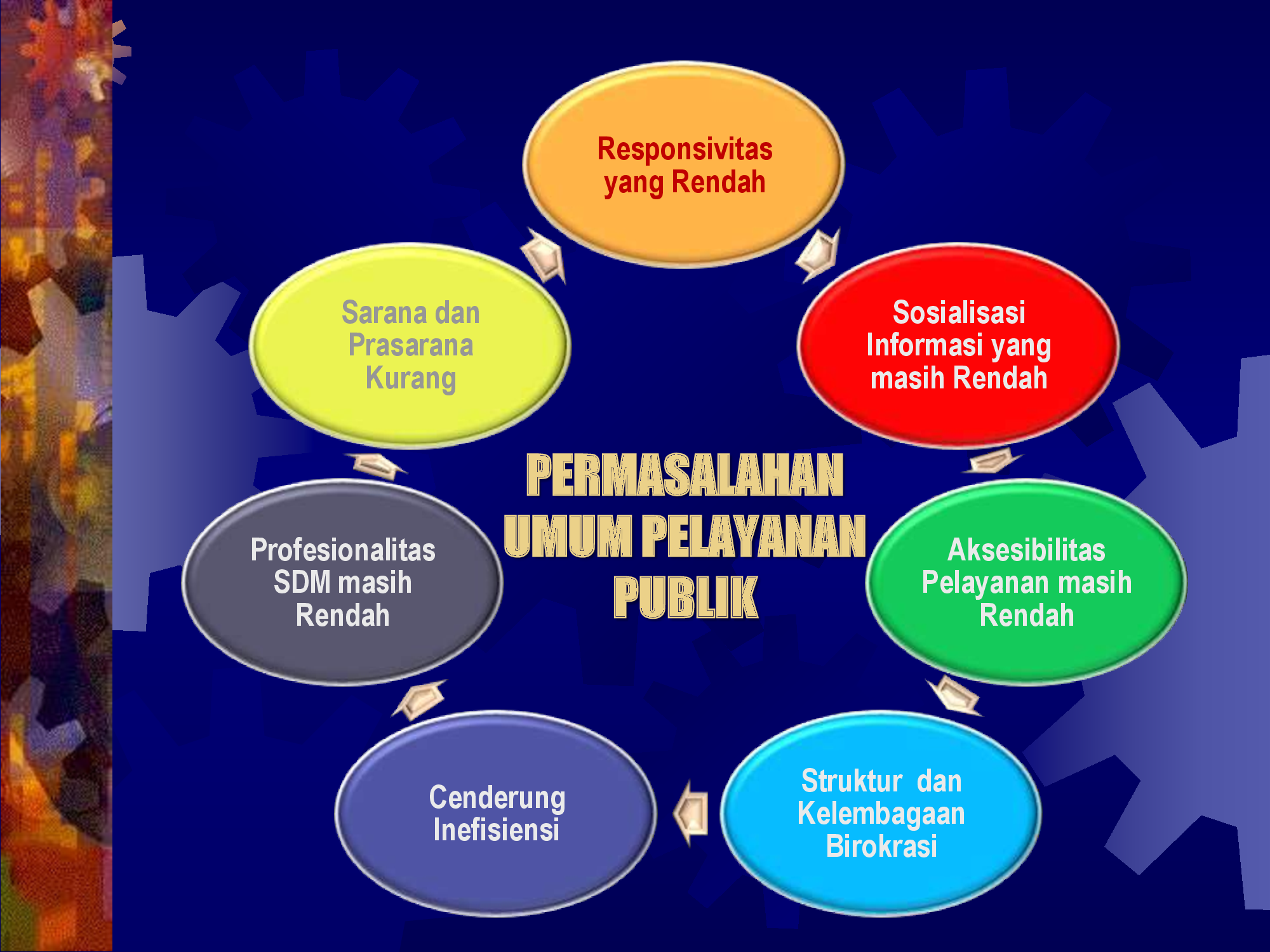 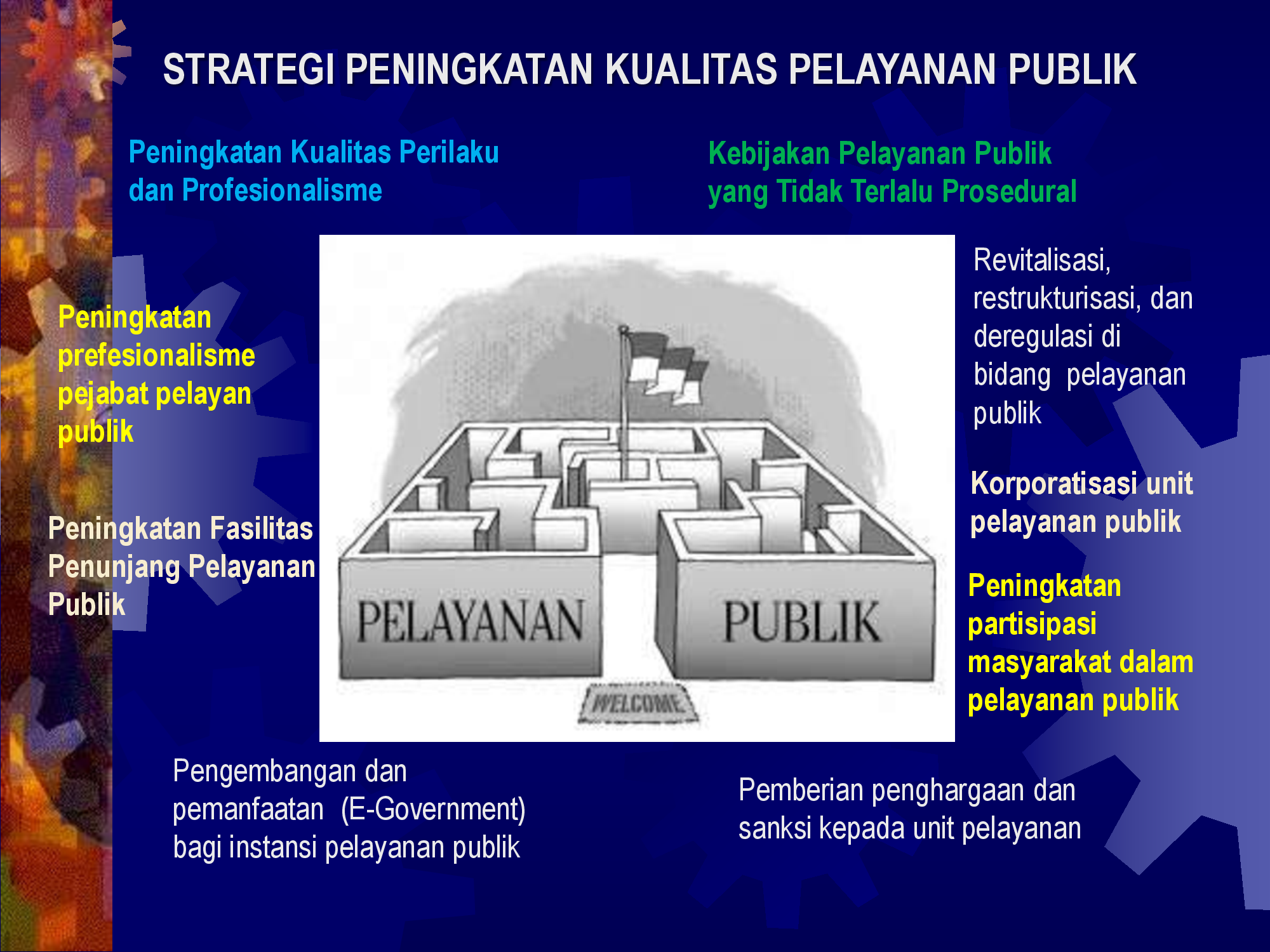 INSTRUMEN PENGONTROL PELAYANAN PUBLIK
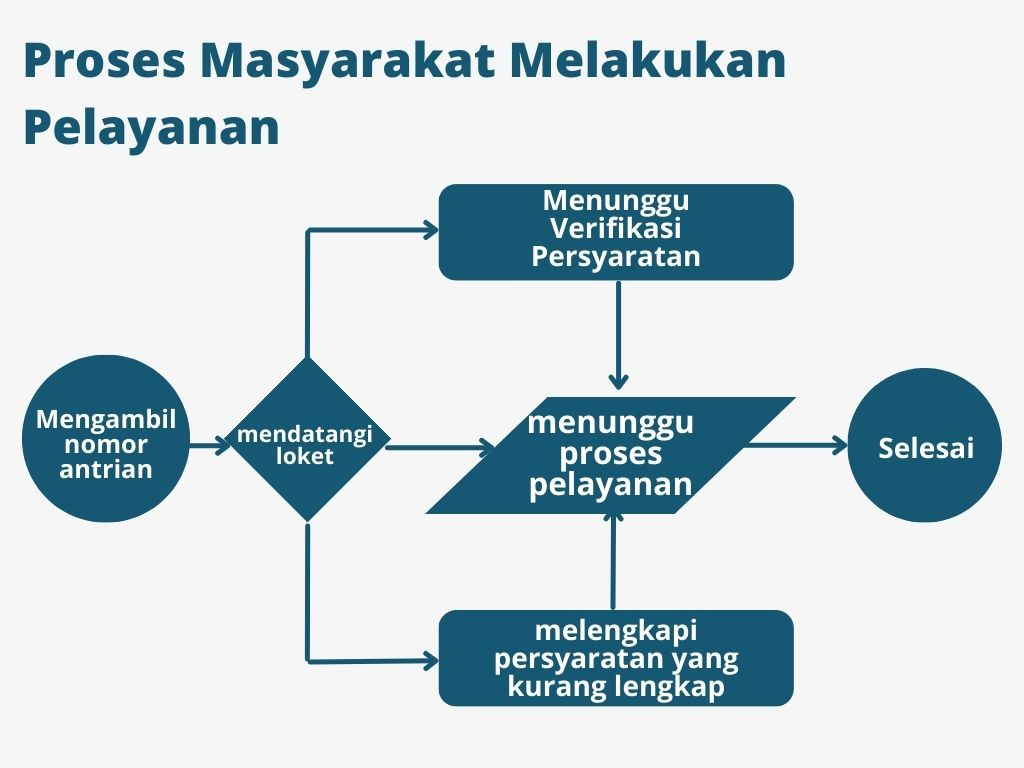 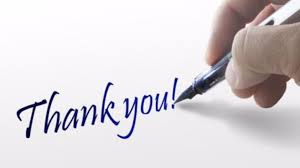